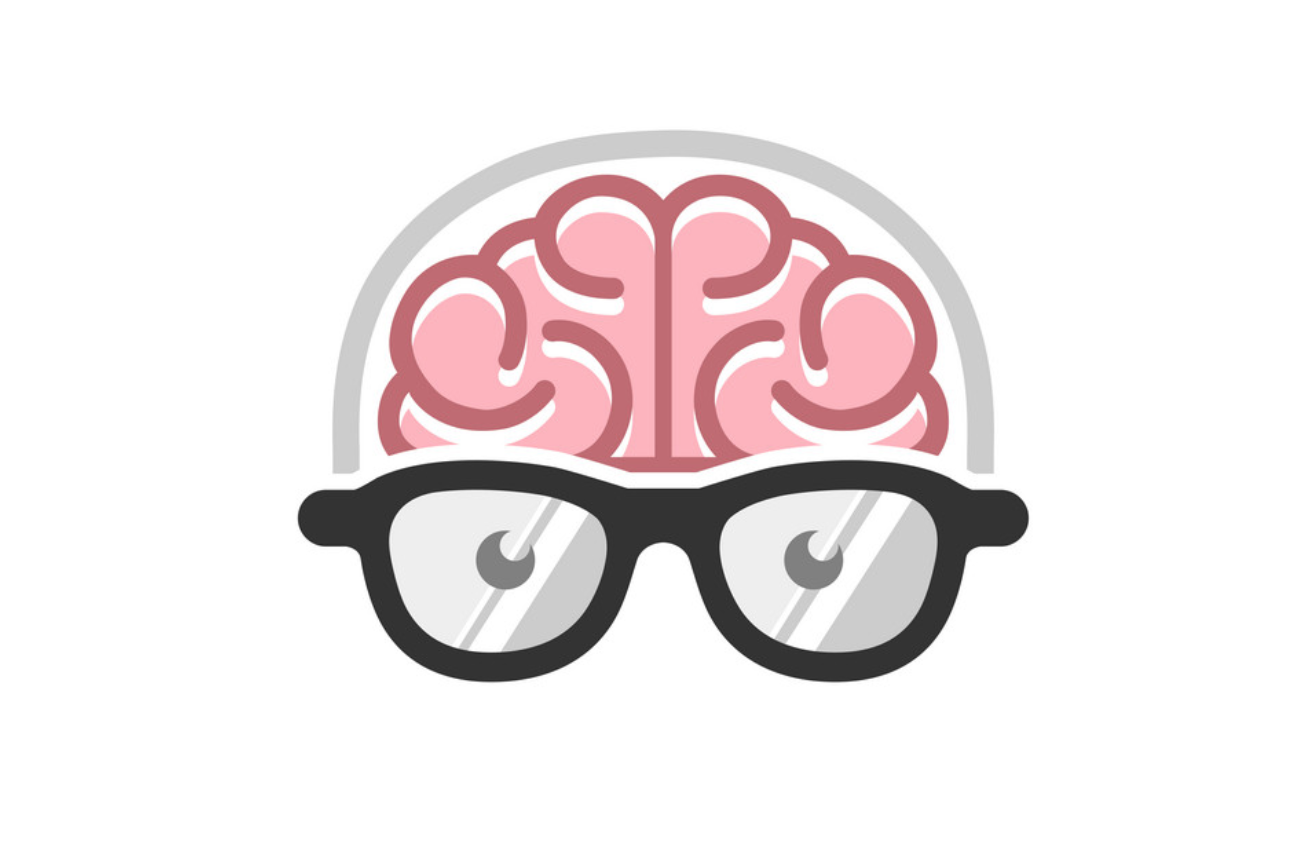 Development of Spinal Cord & Vertebral Column
Neuroanatomy  block-Embryology -Lecture 1
Editing file
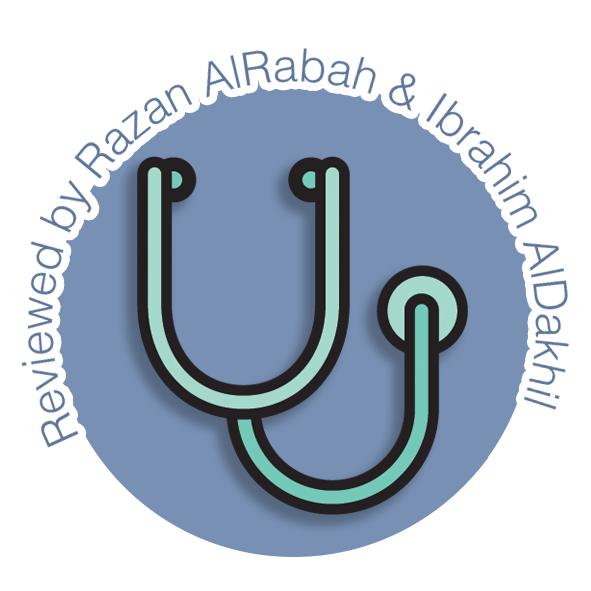 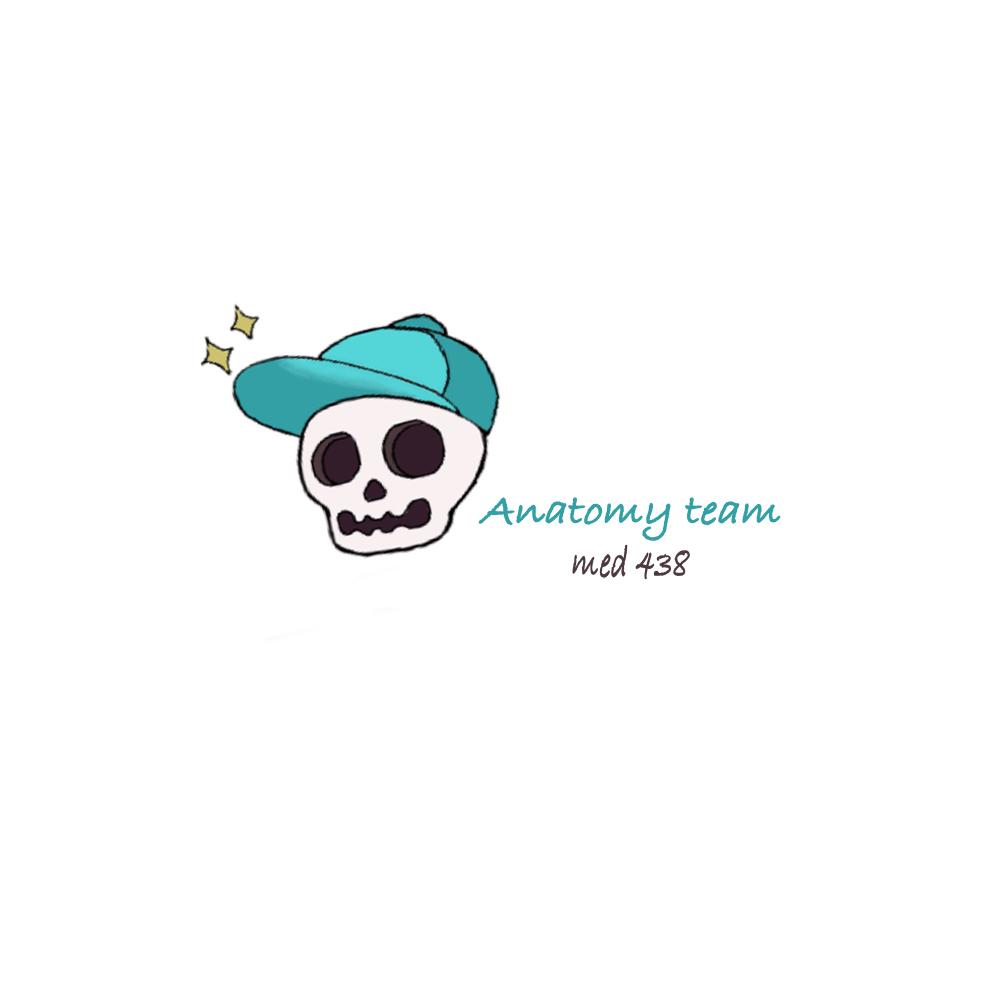 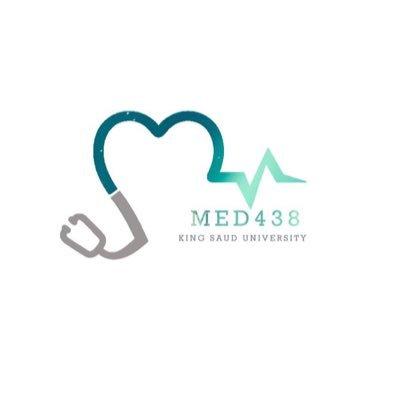 Color guide :
Only in boys slides in Green
Only in girls slides in Purple
important in Red
Notes in Grey
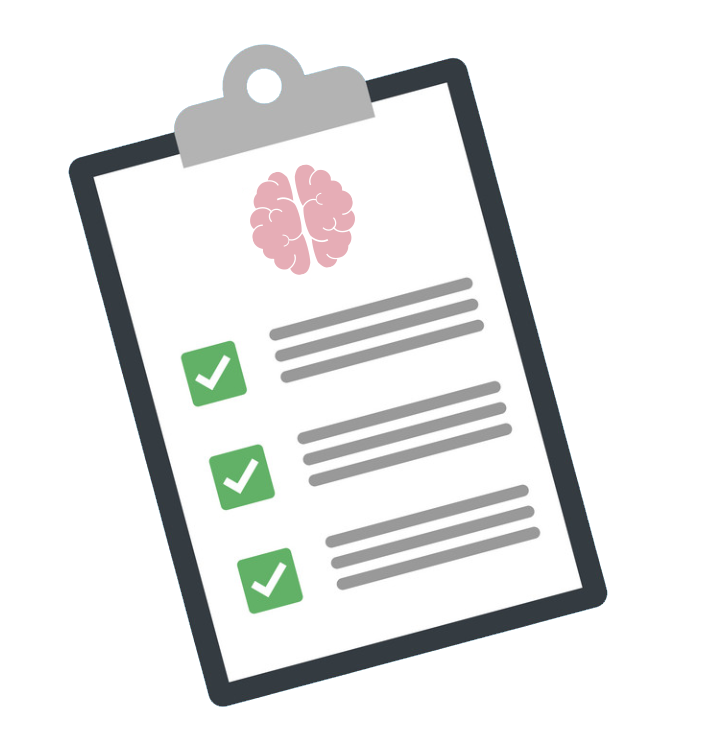 Objectives
At the end of the lecture, students should be able to:
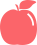 Describe the development of the spinal cord from the neural tube.
List the layers of the spinal cord and its contents.
List subdivisions of mantle & marginal zones
List meningeal layers and describe positional changes of spinal cord.
Describe development of vertebral column from sclerotomic portion of paraxial mesoderm.
Describe chondrification & ossification stages in vertebral development.
Describe spina bifida and its types
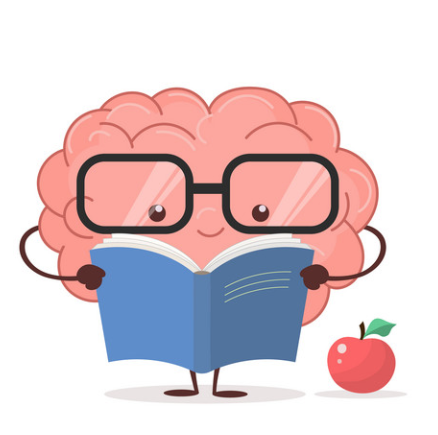 Introduction
Found only  in girl’s slides
It has 4 components:
Third week
It forms Three Germ Layers
1-Hypoblast
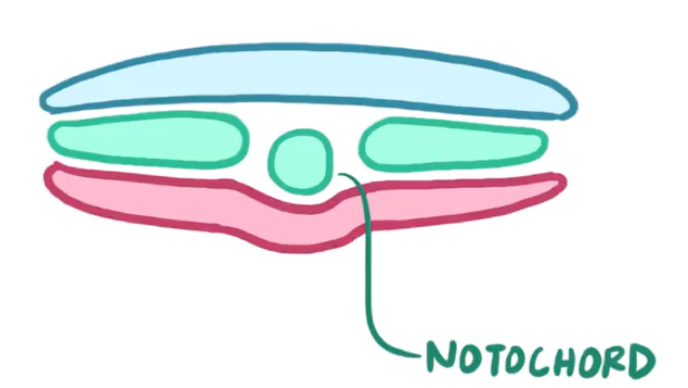 3-Epiblast
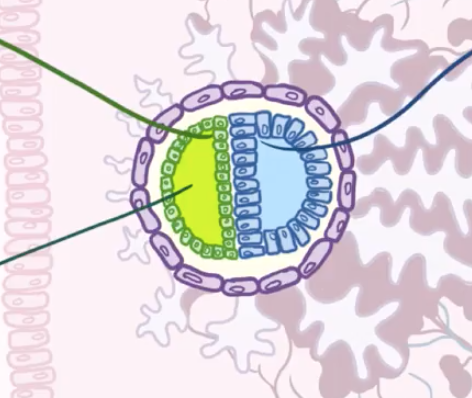 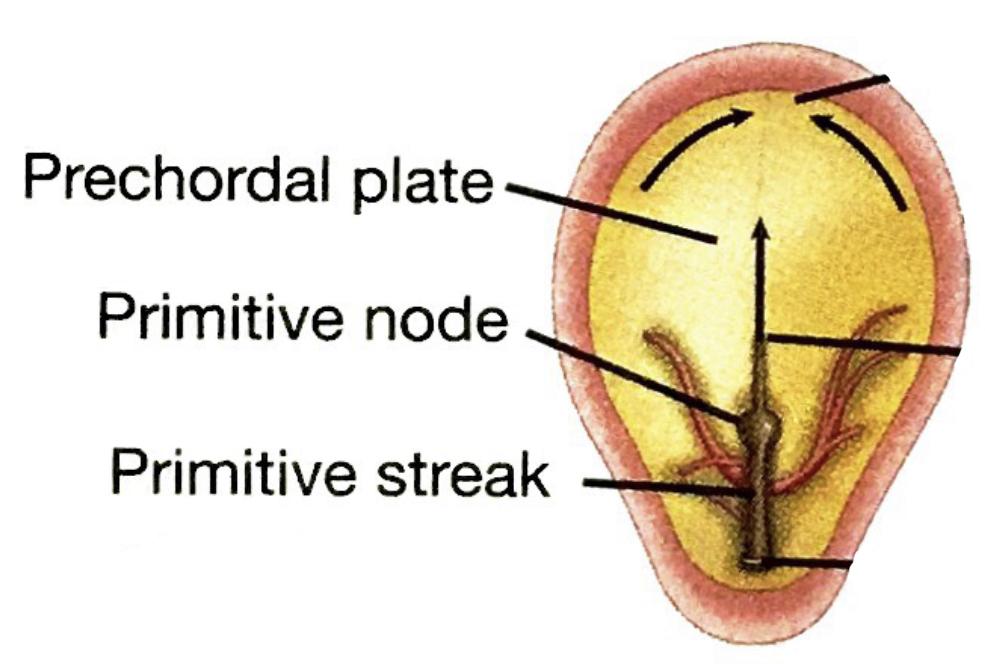 Ectoderm
Mesoderm
Endoderm
2-Yolk sac cavity
4-Amniotic cavity
It has also
Primitive node 
Primitive streak
Second week
Development of Neural Tube
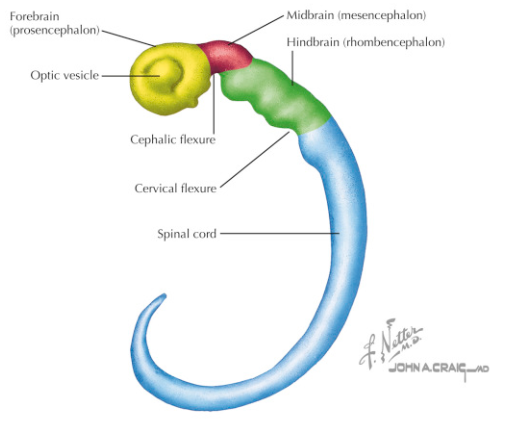 The Neural Tube is a derivative of the ectoderm
Gives rise to the brain and the spinal cord
It has 
           1)Cervical flexure 
                             2)Cephalic flexure
‹#›
Development of Neural Tube
Stages of development:
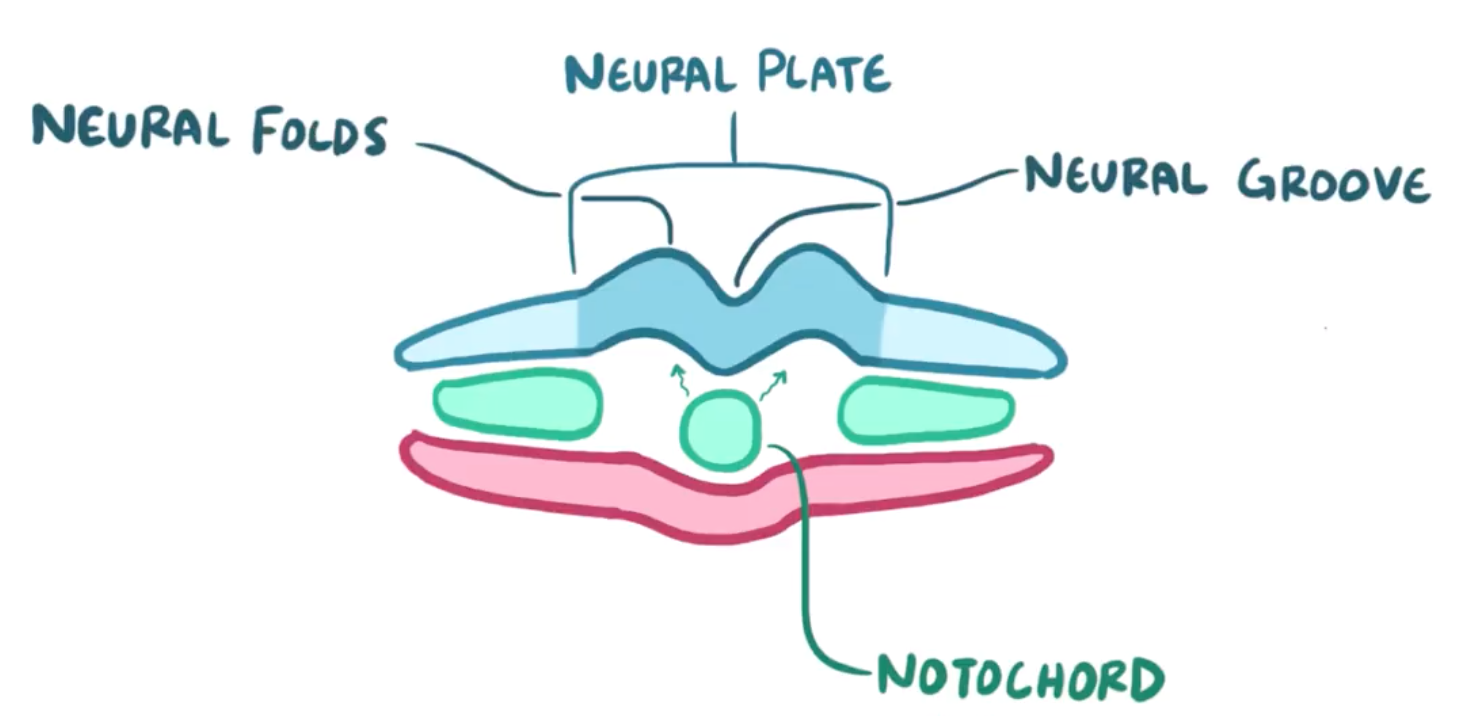 4
1
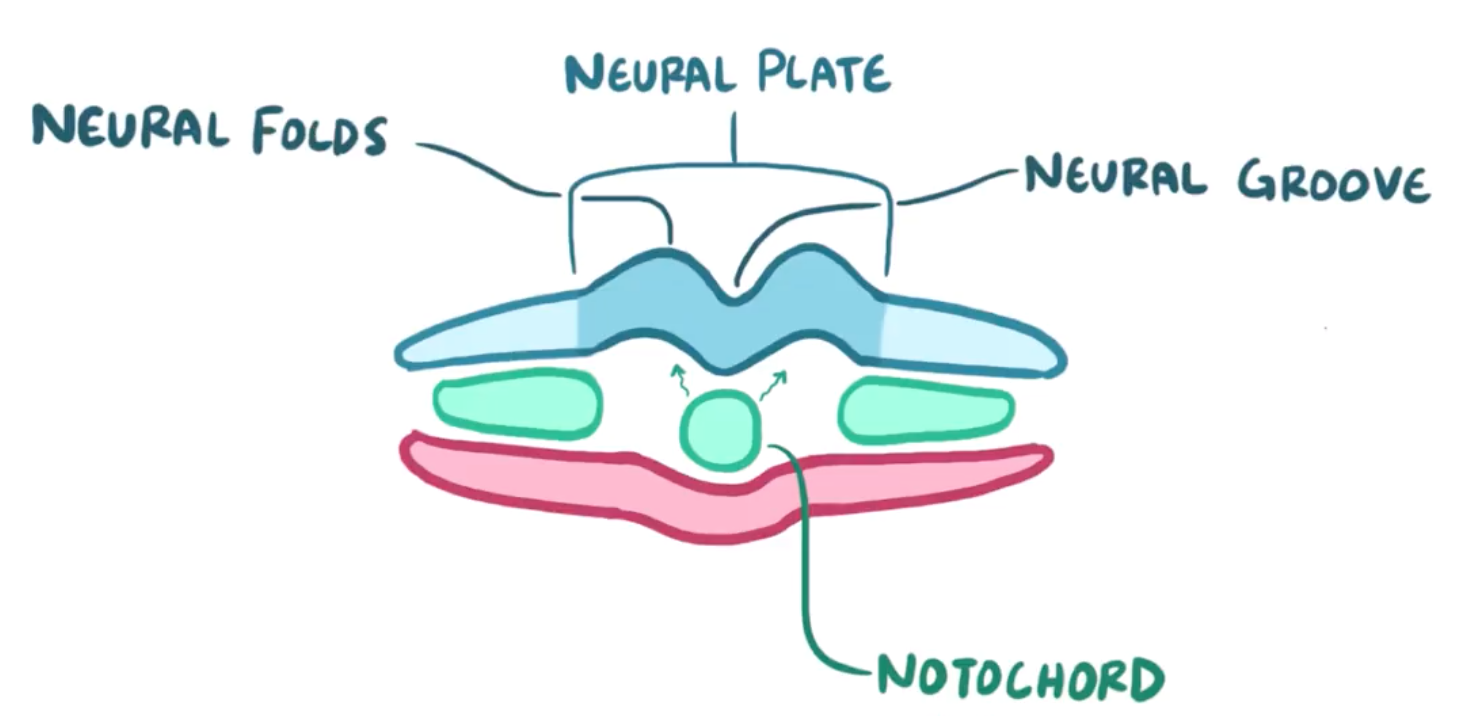 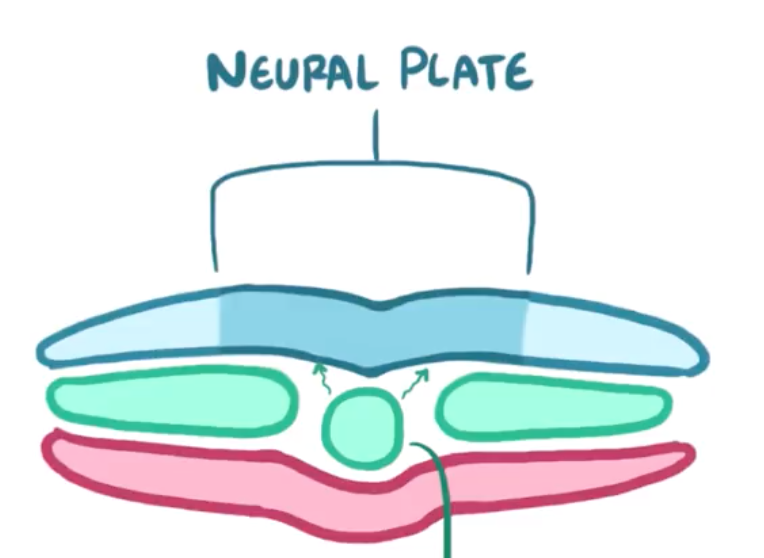 3
2
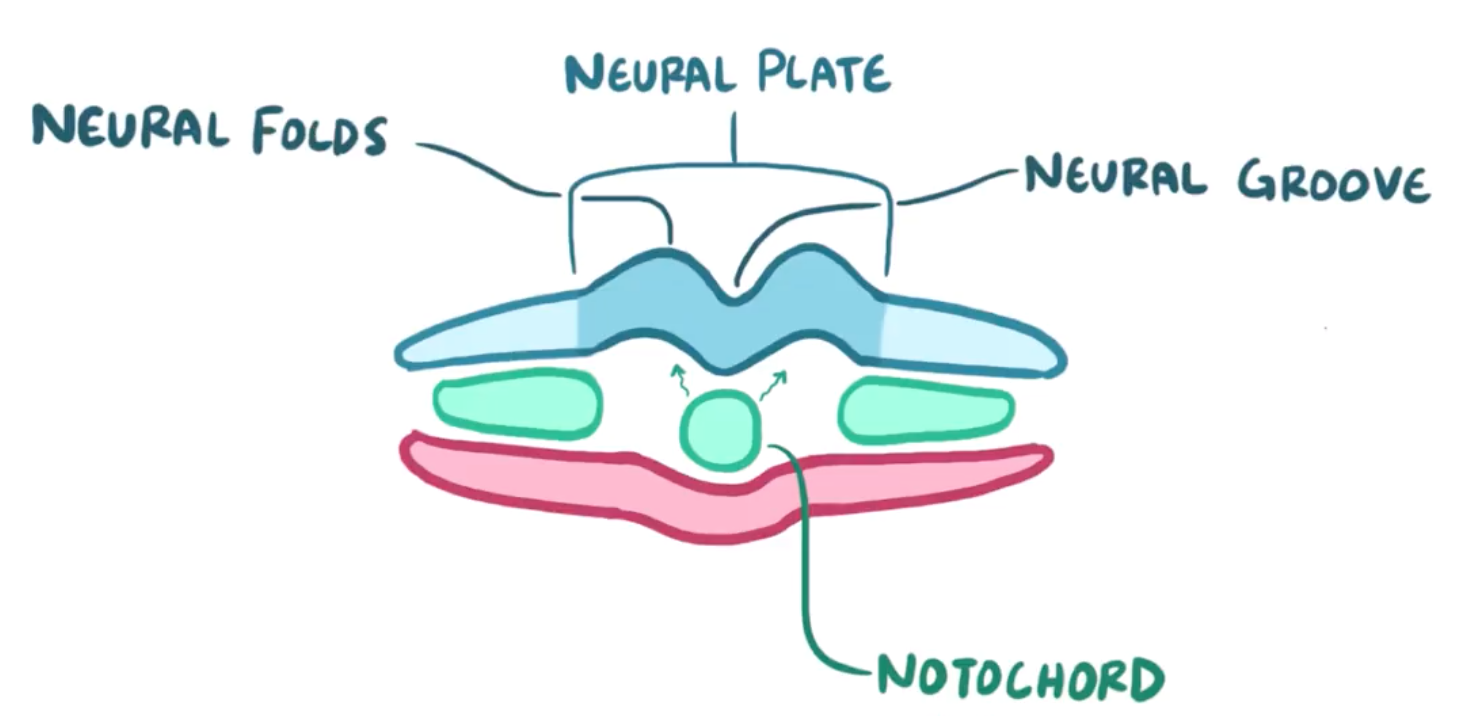 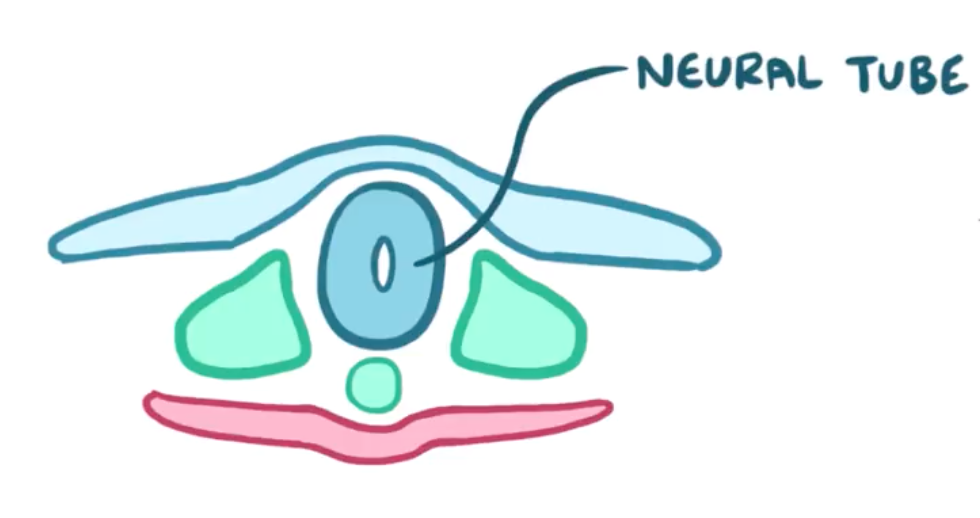 ▪ The margins of the neural plate (neural folds) approach to each other and fuse to form the neural tube.

▪ The tube then separates
from the overlying ectoderm.
▪ The neural plate folds to form longitudinal groove (neural groove)with prominent neural folds.
▪ Ectodermal cells dorsal to notochord thicken to form the neural plate.
▪ Notochord stimulates neural tube formation which in turn stimulates development of the vertebral column.

▪ Notochord induces the ectoderm above it which thickens to form the neural plate.
5
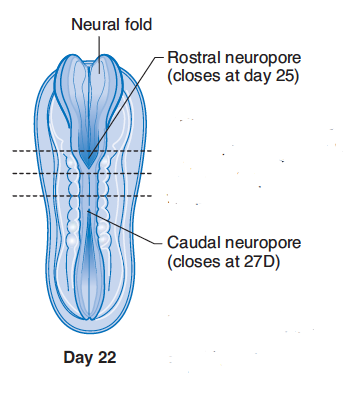 ▪Closer of the neural tube begins in the future neck region (4th somite)
▪Then proceeds cranially and caudally
▪The most cranial and caudal ends of the tubes still open as
           • Anterior neuropores ➔ will close at day 25 ➔  lamina terminalis
           • Posterior neuropores ➔ will close at day 27
▪The lumen of the tube will give  ventricles of the brain and central canal of spinal cord.
Somite
‹#›
Development of the Spinal Cord
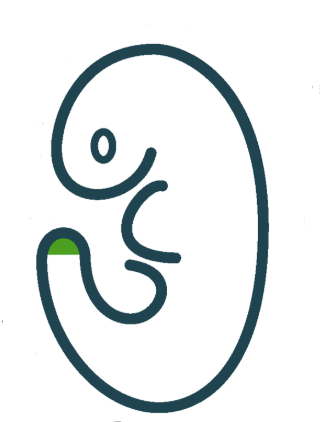 The spinal cord develops from the caudal 2/3 of the neural tube
The cells of the neural tube 
are arranged in three layers
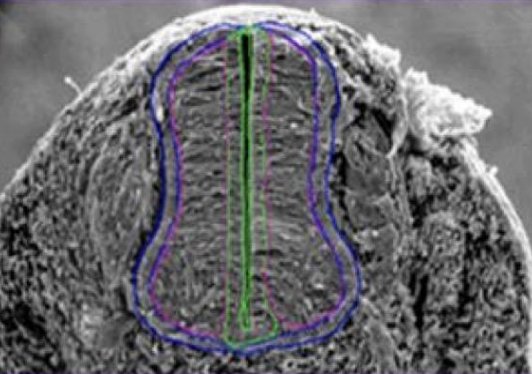 alar plate
ventricular zone
mantle zone
marginal zone
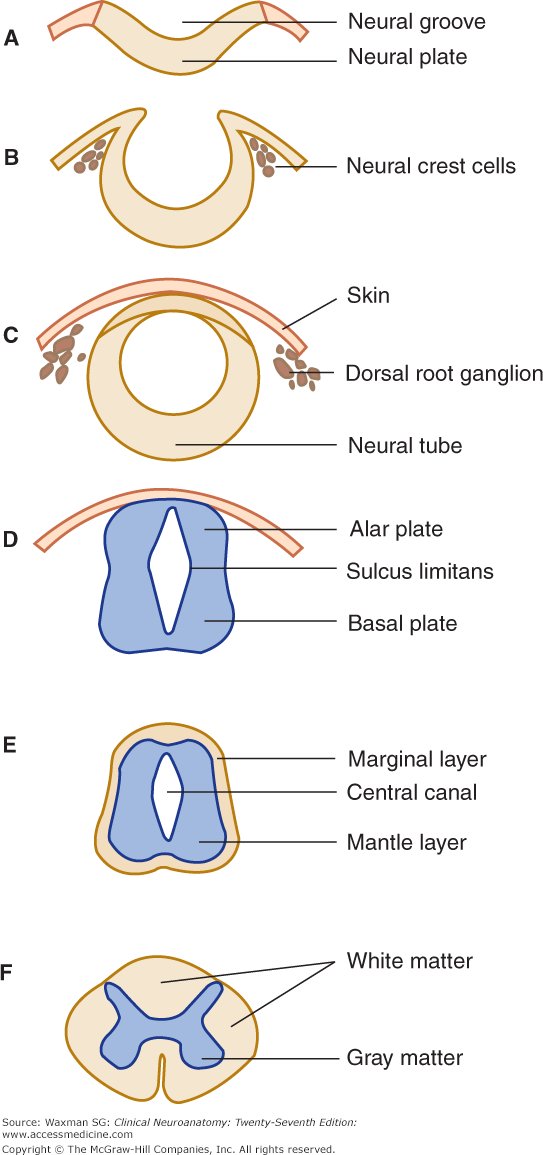 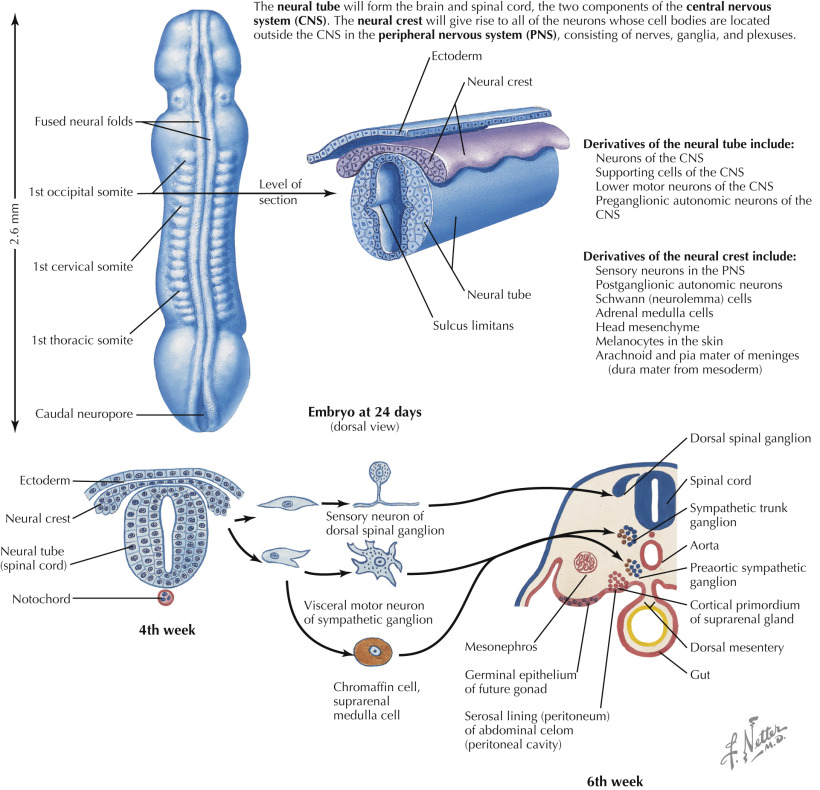 marginal zone
Inner 
undifferentiated cells
Middle
cell bodies of neurons 
  (future gray matter)
Outer
nerve fibers or axons of neurons
(future white matter)
ventricular zone
sulcus limitans
mantle zone
Neurons of mantle layer differentiate into :
basal plate
ventral basal plate
     (future ventral horn) containing motor neurons
dorsal alar plate
    (future dorsal horn) 
containing sensory neurons
The 2 areas are separated by a longitudinal groove (sulcus limitans).
‹#›
Mantle Layer of Spinal cord (future gray matter)
Proliferation and bulging of both alar & basal plates result in:
2
3
1
Formation of 
ventral median fissure.
Formation of 
dorsal median septum.
Narrowing of the lumen of the neural  
tube to form a small central canal.
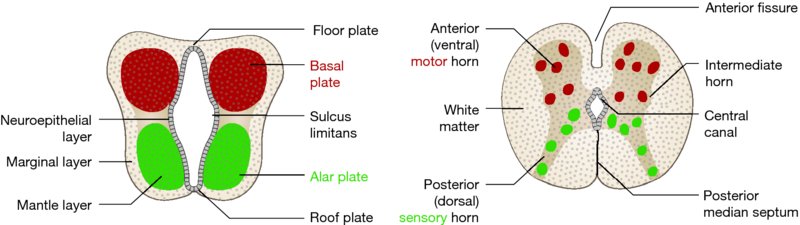 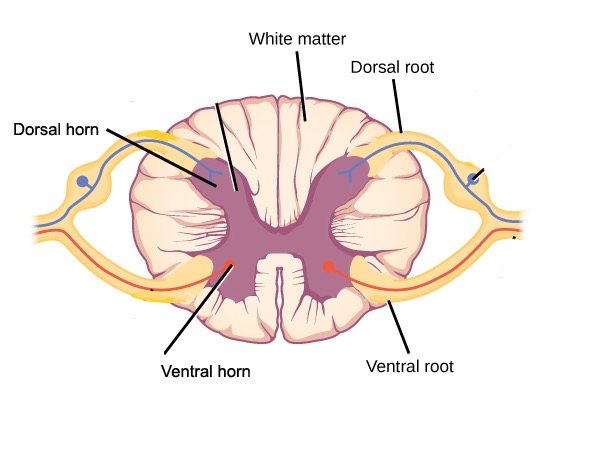 Marginal Layer of Spinal cord (future white matter)
dorsal funiculi
increases in size due to addition of ascending, descending & intersegmental nerve fibers.
it is divided into : dorsal, lateral and ventral funiculi (white column).
Myelination of nerve fibers starts at 4th month & continues during the 1st postnatal year.
Motor fibers myelinated before sensory fibers. 
So, After a nerve injury, both motor and sensory axons have the ability to regenerate and, given a proper pathway.
lateral funiculi
ventral funiculi
the cells that are still in ventricular zone, became ependyma  for the central canal.
‹#›
Meninges
These Are 3 Membranes covering the neural tube:
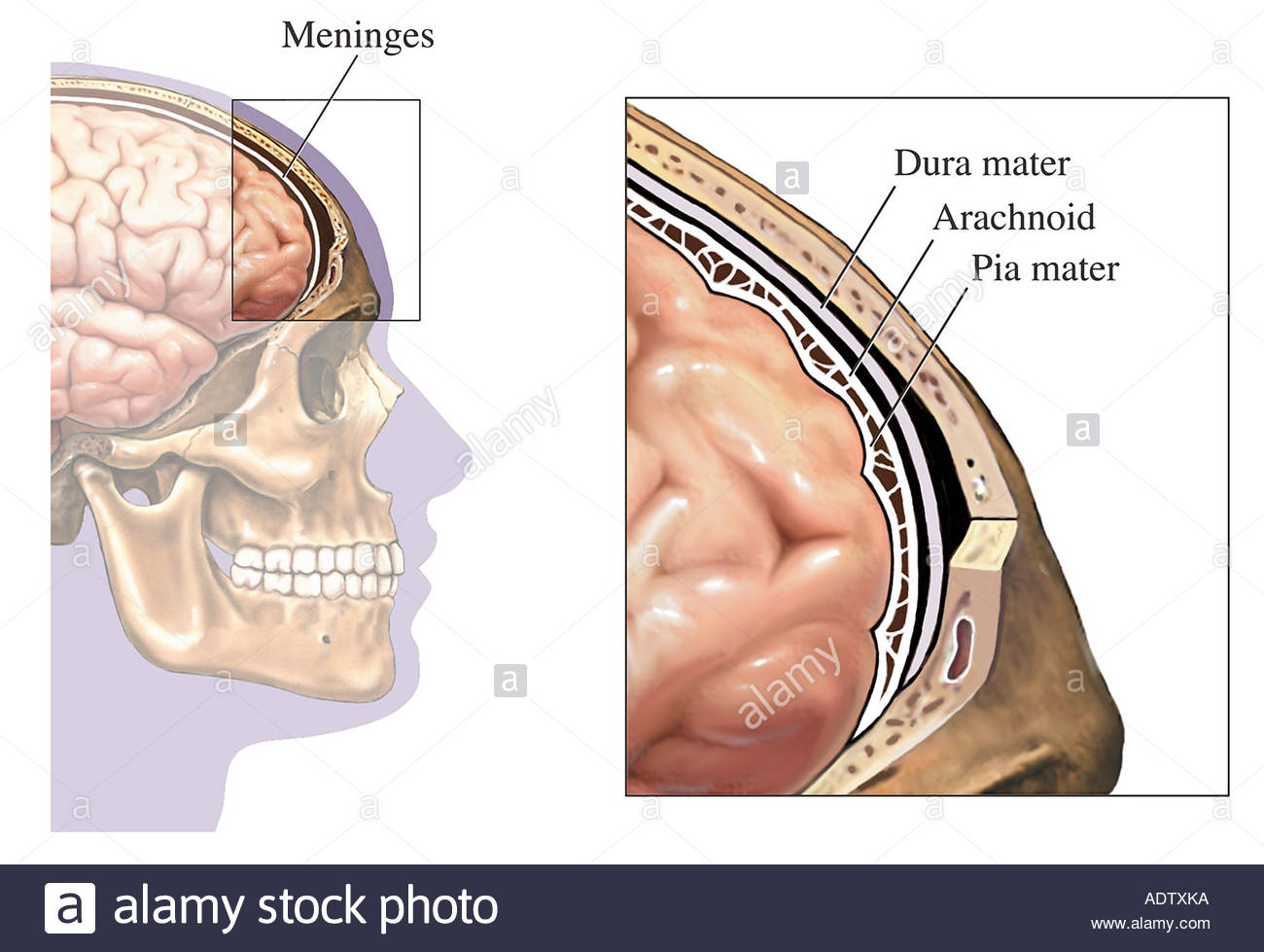 Outer thick dura mater
Origin:
   Mesodermal
Middle arachnoid mater
  origin:
        Ectodermal
subarachnoid space: is a cavity appears between the arachnoid & the pia mater becomes filled with cerebrospinal fluid (CSF)
1
Inner thin pia mater
          origin: 
     Ectodermal
2
Positional Changes of Spinal Cord
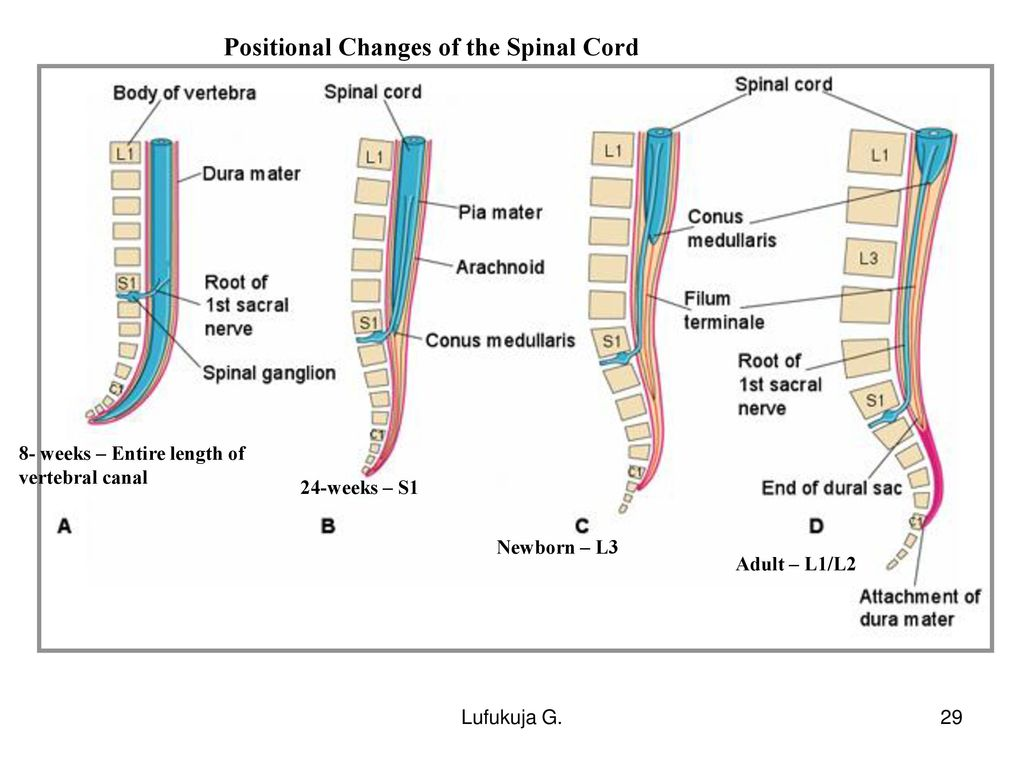 Initially, the spinal cord occupies the whole length of the vertebral canal.
As a result a faster growth of vertebral column, the caudal end of spinal cord (conus medullaris) shifts gradually to a higher level.

The spinal cord in 3rd month same length as vertebral canal
At birth spinal cord terminates at 3rd lumbar vertebra
 In adult spinal cord terminates at L1
3
8 weeks
‹#›
4
Specialization of Mesoderm
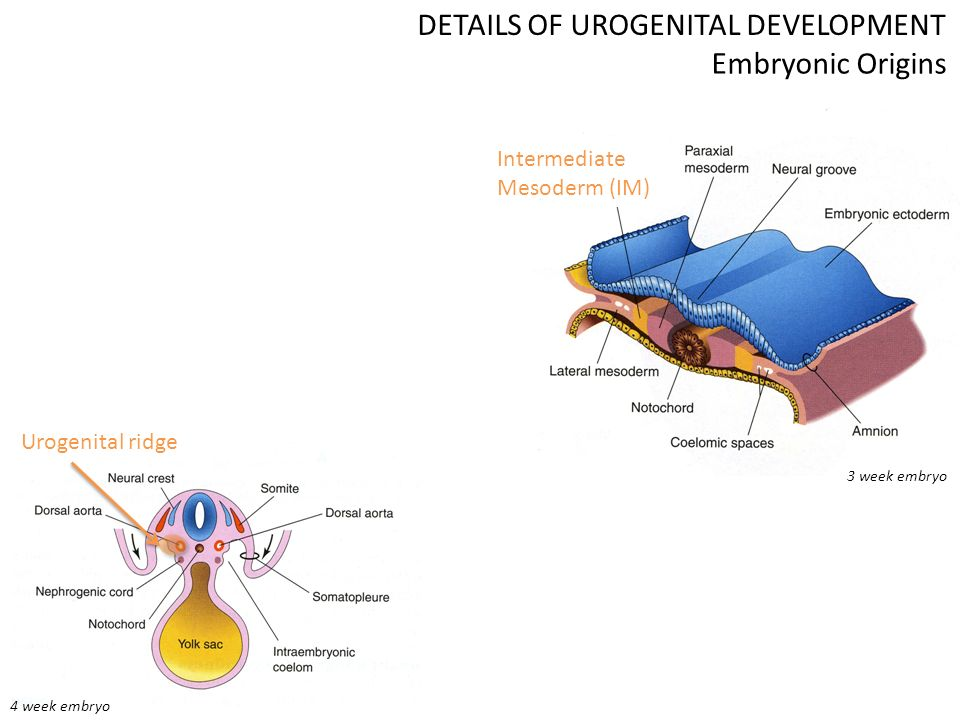 Appearance of the notochord (first sign)
Three collections of the mesoderm appear lateral to the notochord
Somites ➔  develop from the para-axial mesoderm.
Intermediate mesoderm
Double sheets of lateral plate mesoderm
Intraembryonic Mesoderm
Located:  between Ectoderm & Endoderm EXCEPT in the central axis of embryo where NOTOCHORD is found.
Differentiates into 3 parts:
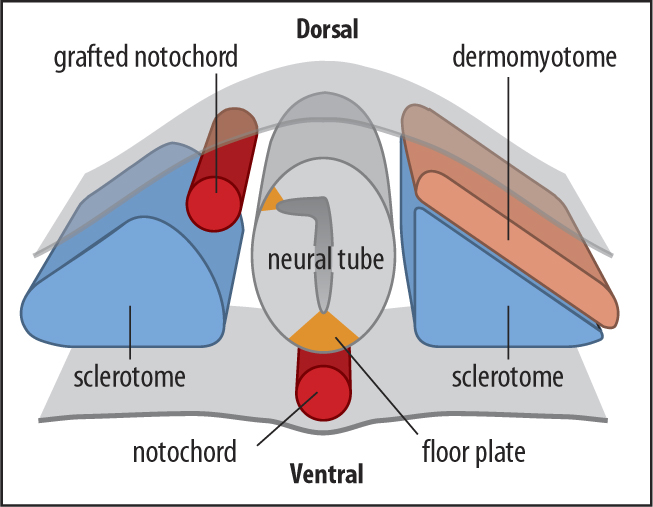 Dermatome
Somite
Paraxial mesoderm
Myotome
Divides into segments called ‘somites’.
Sclerotome
Intermediate mesoderm
Lateral mesoderm
‹#›
Development of the Vertebral Column
The vertebral column develops from the ventromedial parts (sclerotomes) of the somites
Each one of somites divide into 3 parts:
• Sclerotome:  form the vertebrae & ribs
• Dermatome: forms the dermis of the skin on the dorsal part of the body
• Myotome:  forms the skeletal muscles of the neck, trunk & limbs
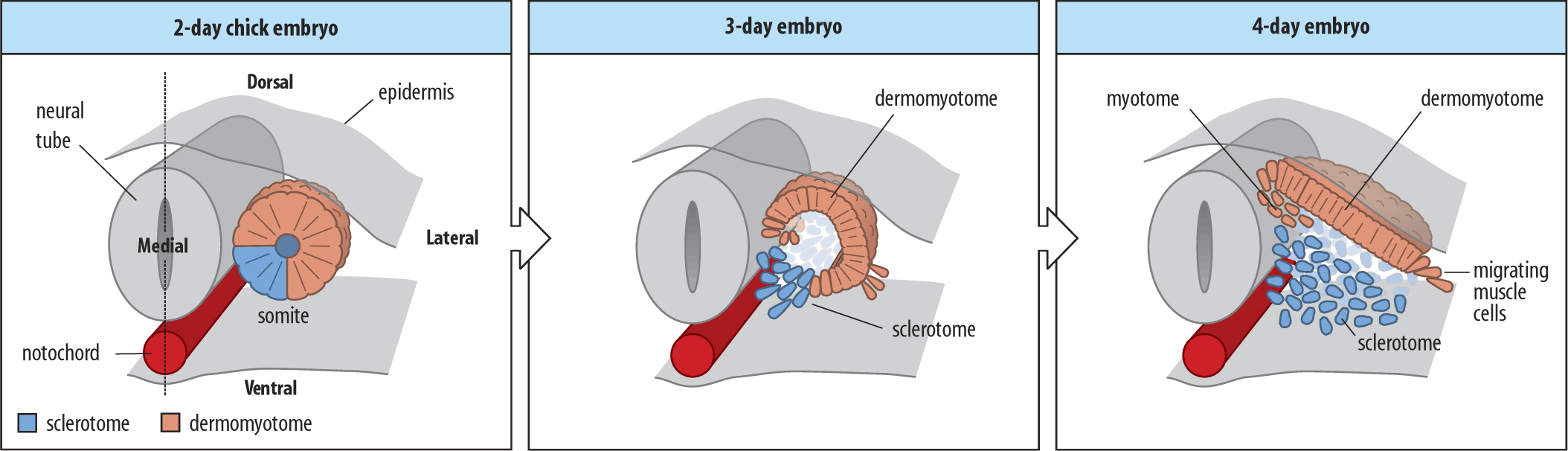 Formation of Body of Vertebra
At 4th week, each sclerotome becomes subdivided into two parts :  
a cranial part, consisting of loosely arranged cells
a caudal part, of more condensed tissue.
1
cranial part
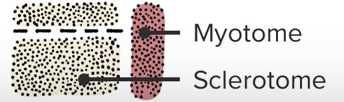 The caudal part of each somite fuses with the cranial part of the consecutive somite,around the notochord to form the body of the vertebra, called the centrum.
each centrum develops from 2 adjacent sclerotomes.
2
centrum
the bodies of the vertebrae are intersegmental in origin.
3
caudal part
‹#›
Fate of Notochord
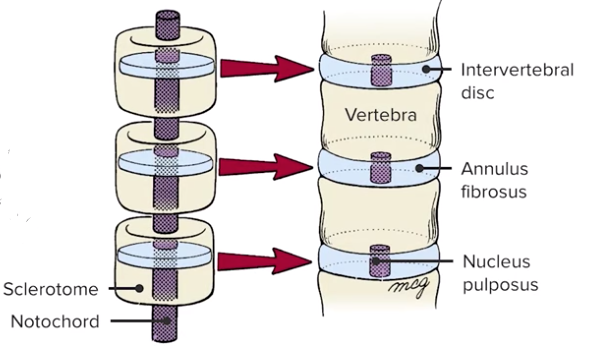 In the region of the bodies of vertebrae: It degenerates.
Between bodies of vertebrae: It forms the central part,  ’nucleus pulposus’ of the intervertebral discs.
Annulus fibrosus of the intervertebral discs is formed by the mesoderm surrounding the notochord.
Vertebral Development
vertebral arch.
The fused sclerotomes grow dorsally around the neural tube and form the vertebral (neural) arch.
Ventrolaterally, costal processes develop that give rise to ribs in thoracic region.
The development occurs in  5 stages:
All centers unite around 25 years
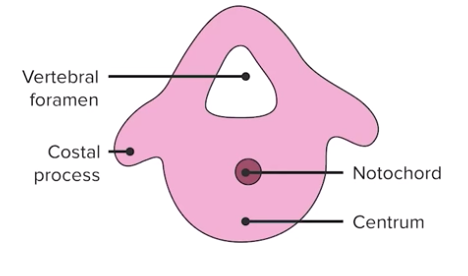 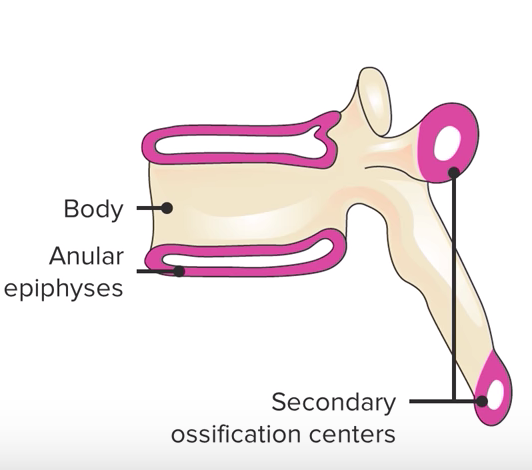 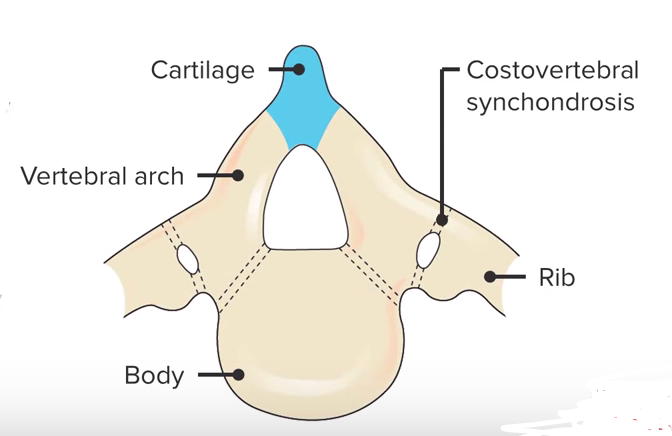 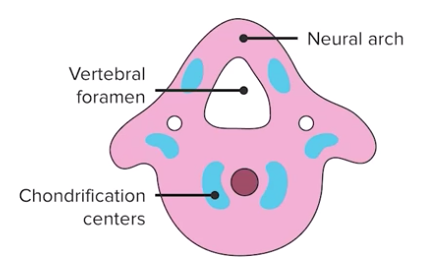 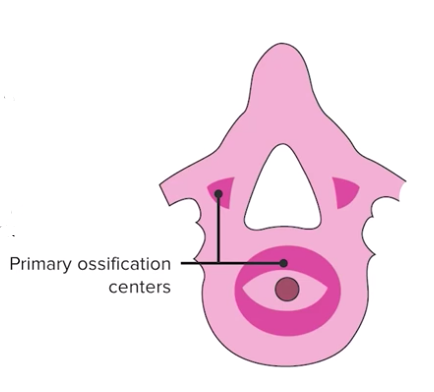 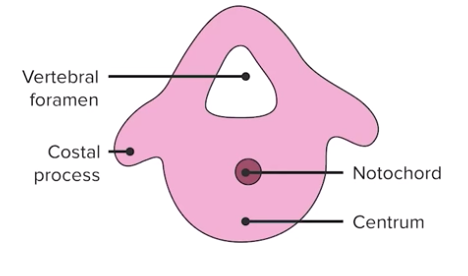 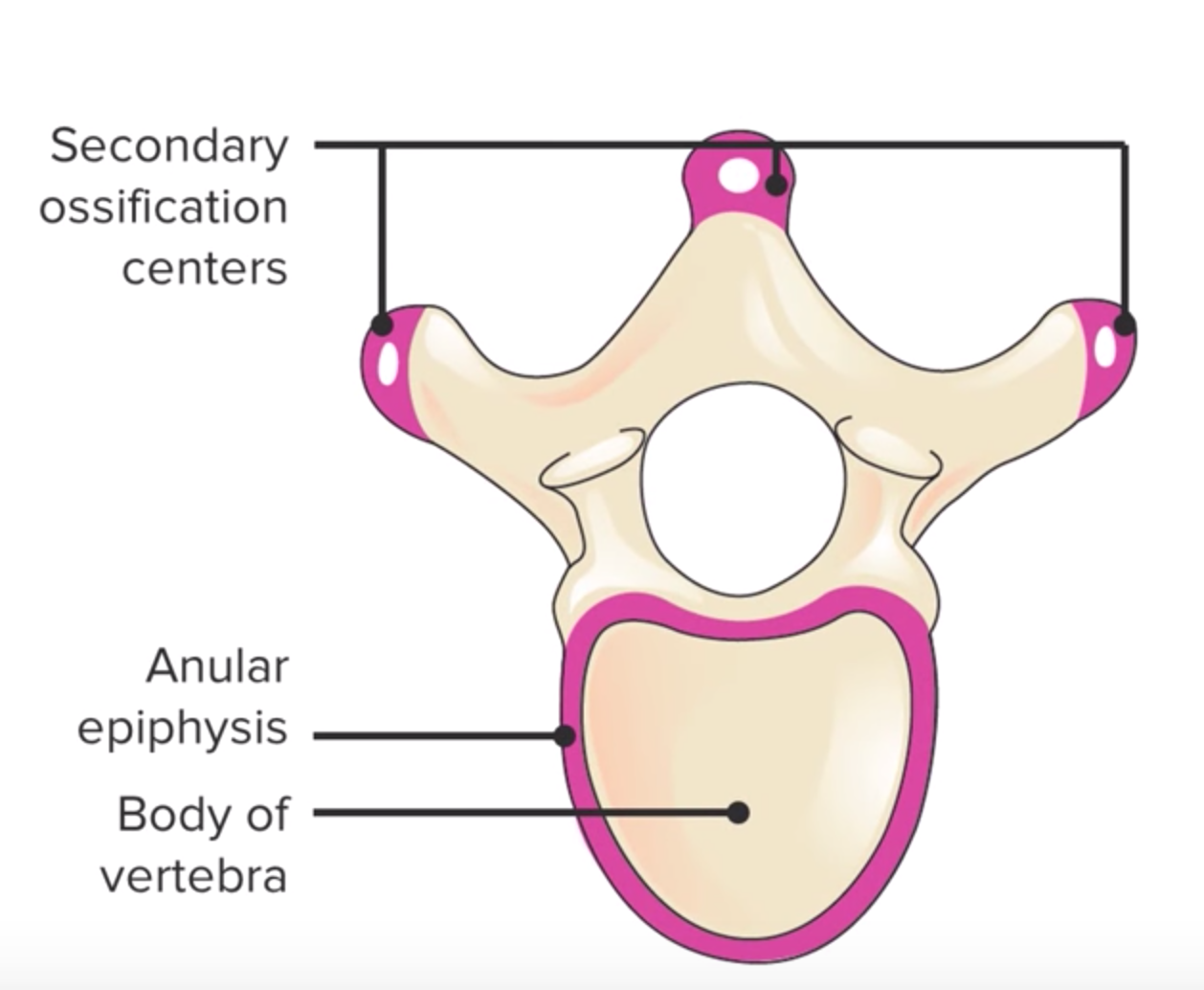 Fusion between halves of neural arch occurs at 3-5 years, between neural arch & body at 3-6 years
Appear at puberty
Appear at 6th week
Appear at the end of 8th week
‹#›
Curvatures of Vertebral Column
Curvatures of Vertebral Column
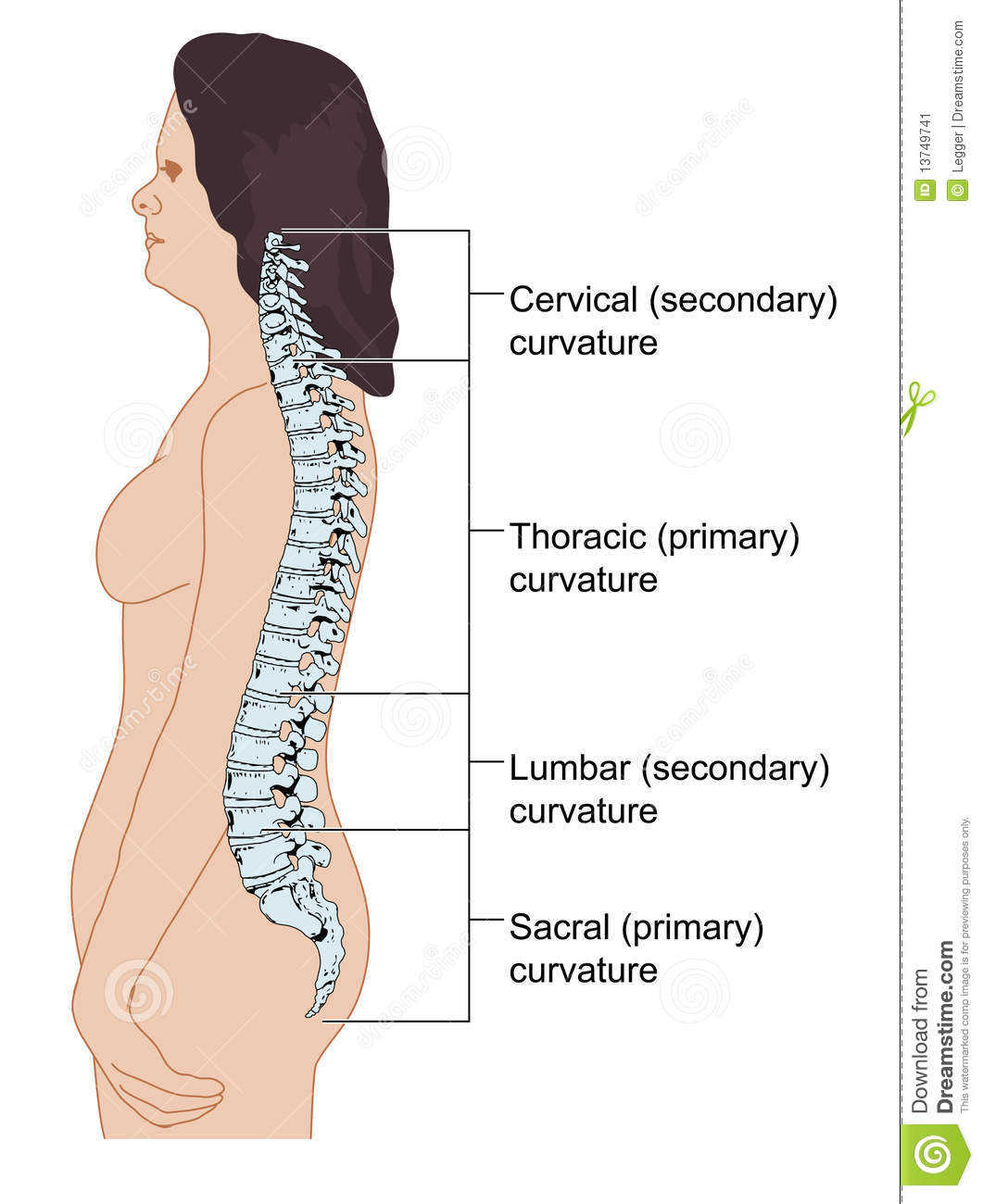 Secondary
(convex anterior)
Primary 
(concave anterior)
develop prenatally
contains
develop postnatally
contains
Thoracic
Pelvic or Sacral
Cervical
Lumbar
concave posteriorly 
as a result of lifting the head
concave posteriorly
as a result of walking
Help support trunk, upper body
‹#›
Spinal Cord Anomalies
Spina Bifida
Failure of fusion of the halves of vertebral arches
Incidence: 0.04 - 0.15%                          Sex: more frequent in females
Has 2 types
Occulta 20%
                  1) Spinal dermal sinus
                  2)Tethered cord
Manifesta (cystic) 80%
Meningocele
Meningomyelocele
Myelochisis
Spina Bifida Occulta
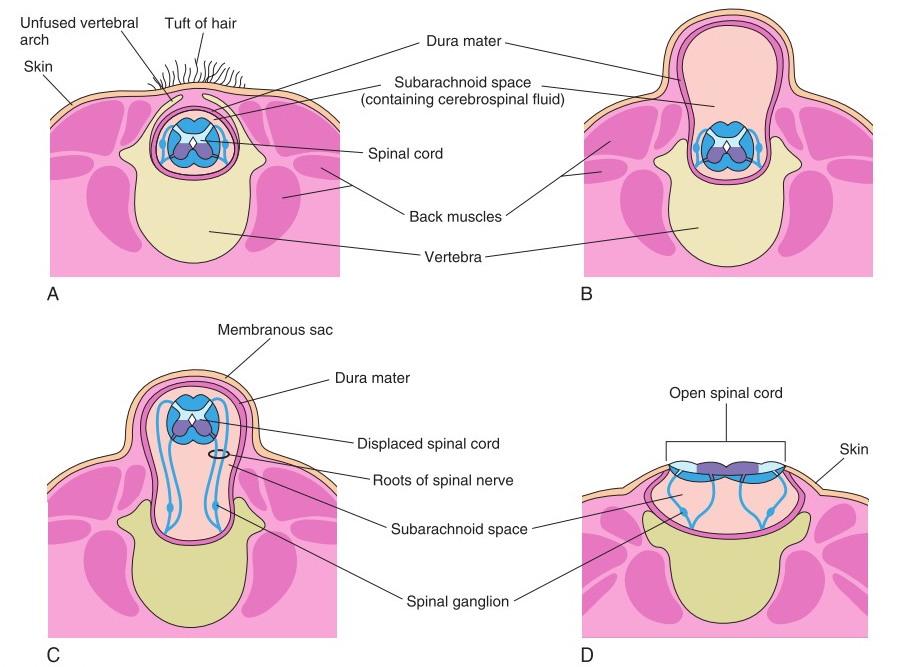 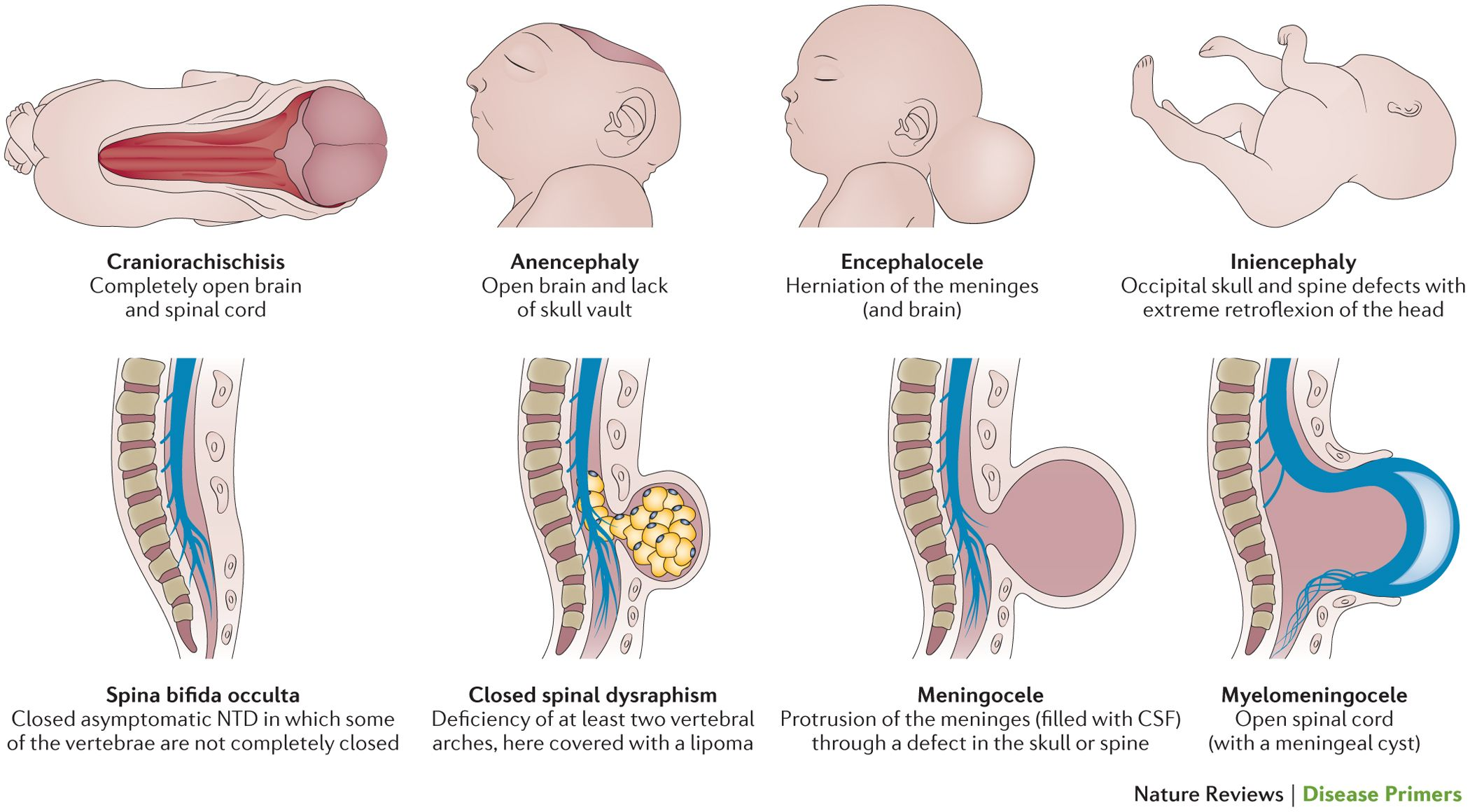 The closed type
Only one vertebra is affected
No clinical symptoms
Skin overlying it is intact
Sometimes covered by a tuft of hair
Usually does not involve underlying neural tissue
‹#›
B.  Spina Bifida Cystica
Cystica is the most severe and complex form of spina bifida. 
It usually involves serious neurological problems. 
A portion of the nerves and the spinal cord are exposed outside the body
Neurological symptoms are present
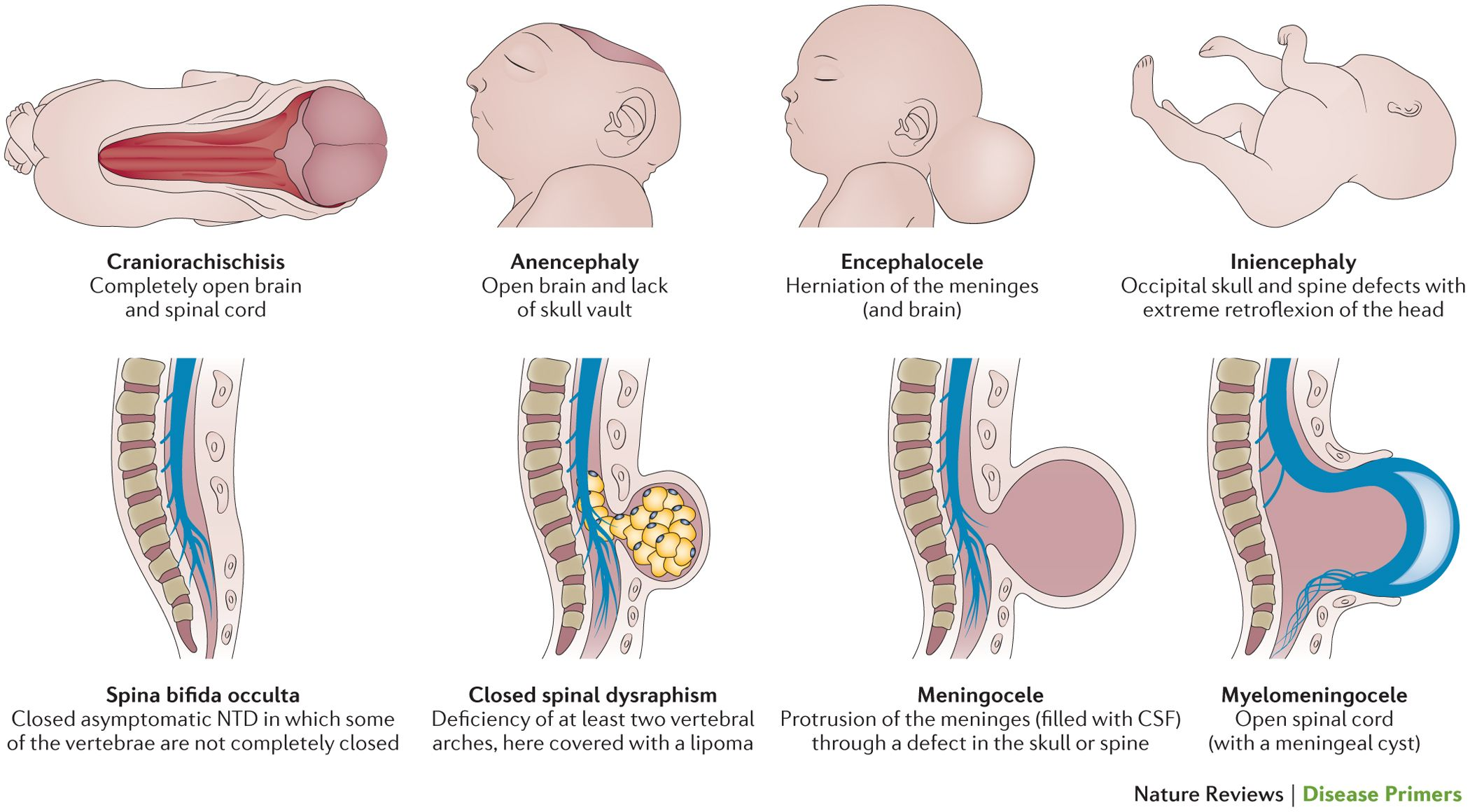 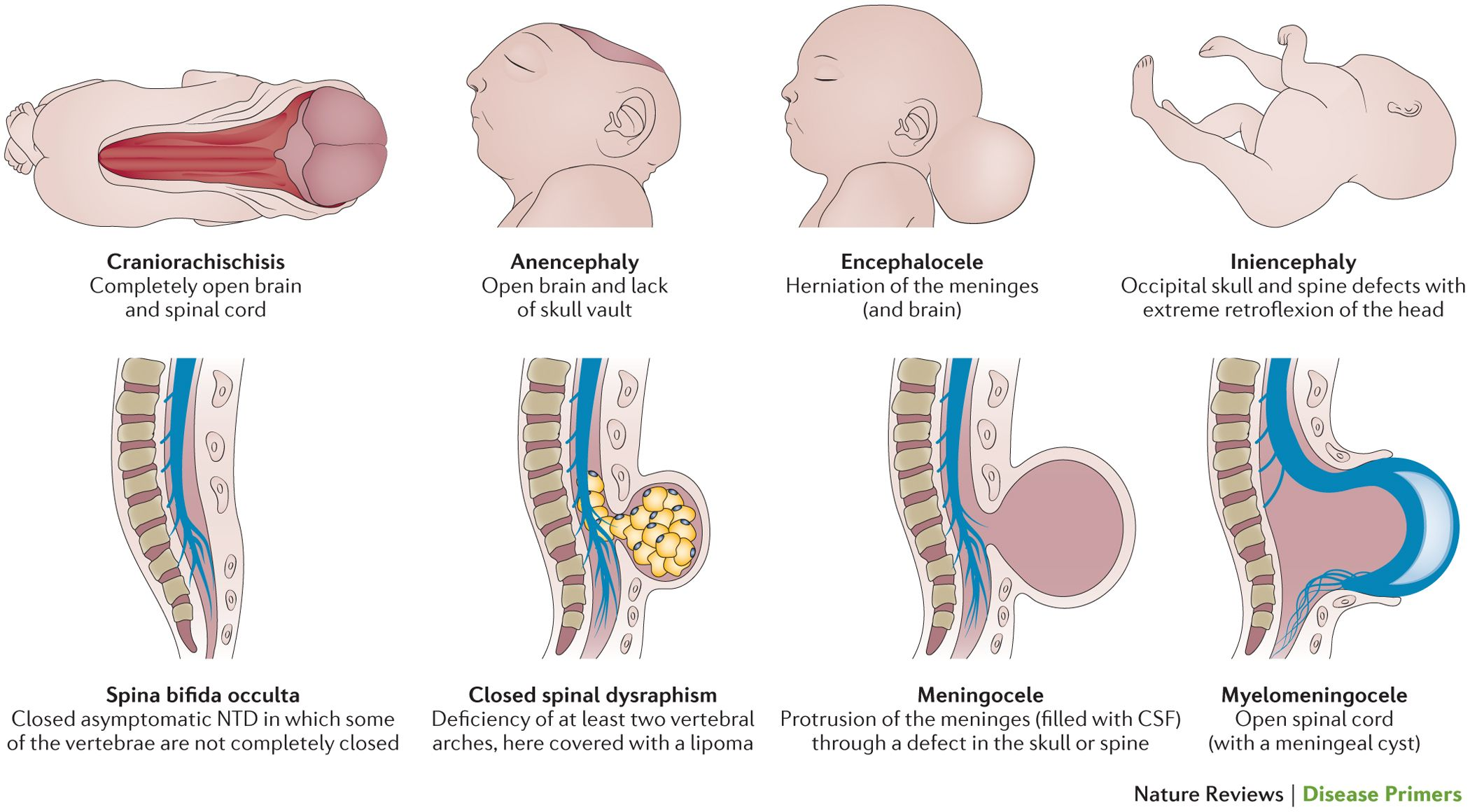 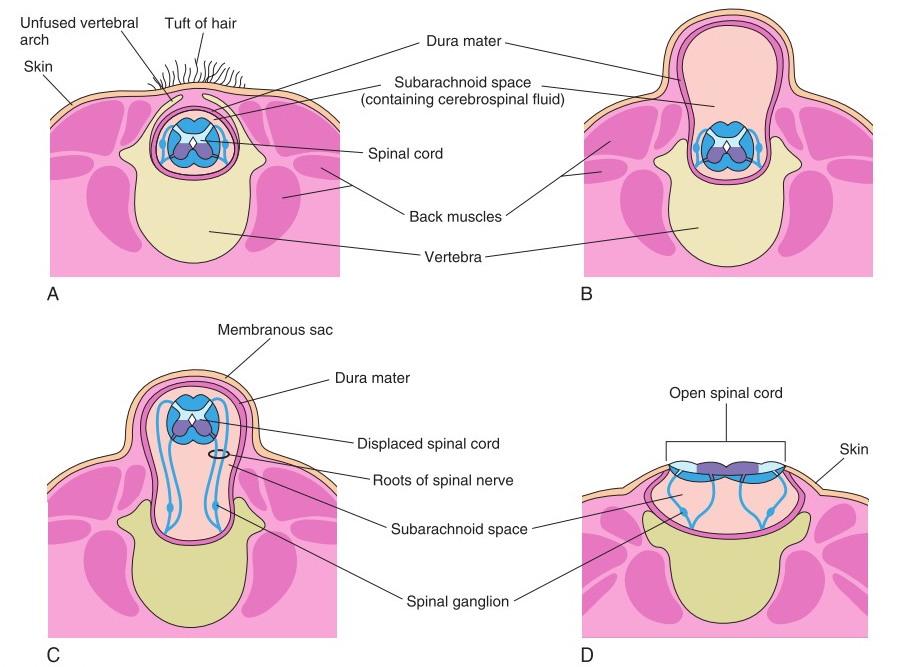 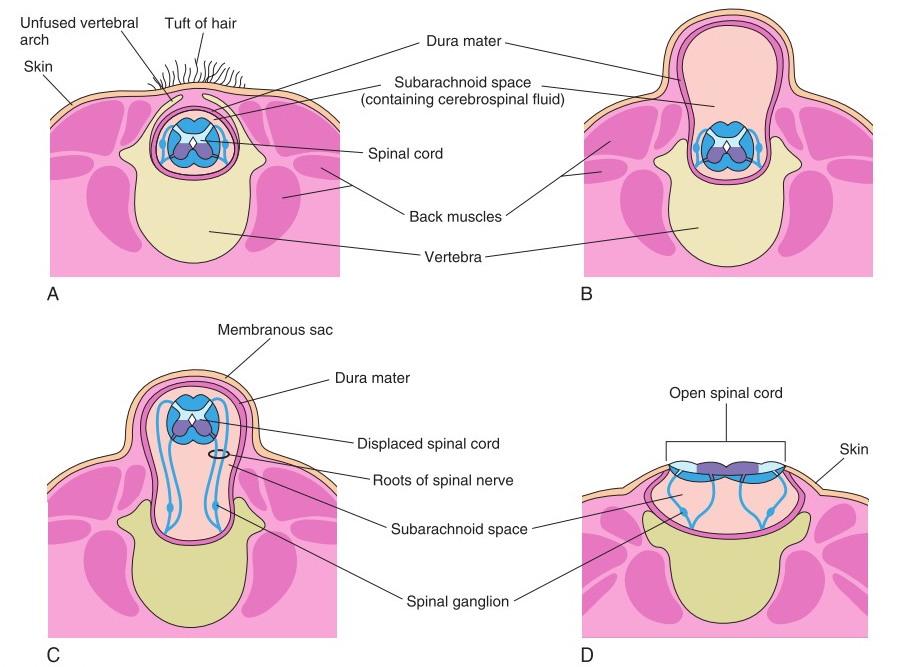 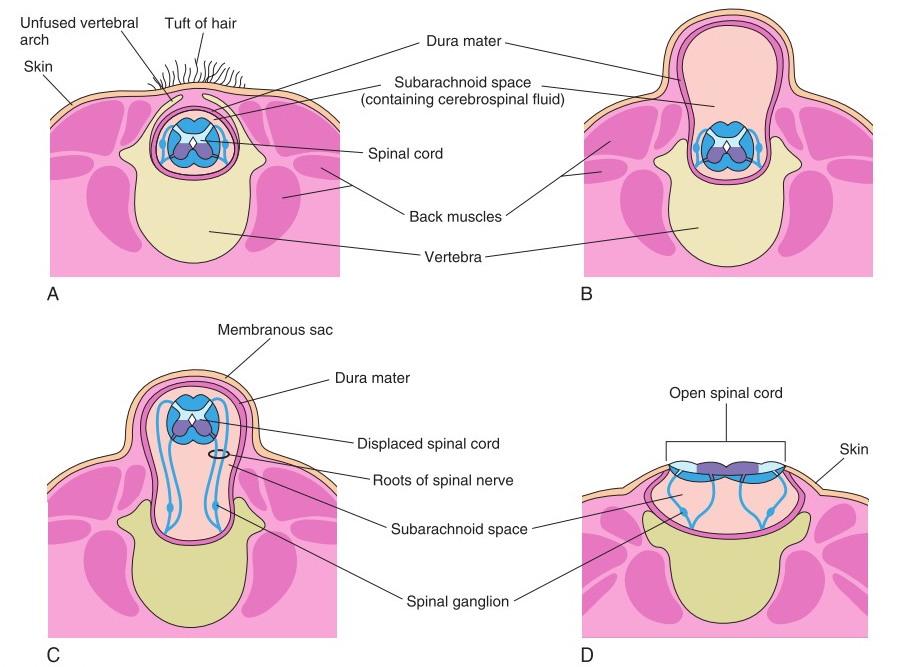 ‹#›
Practice
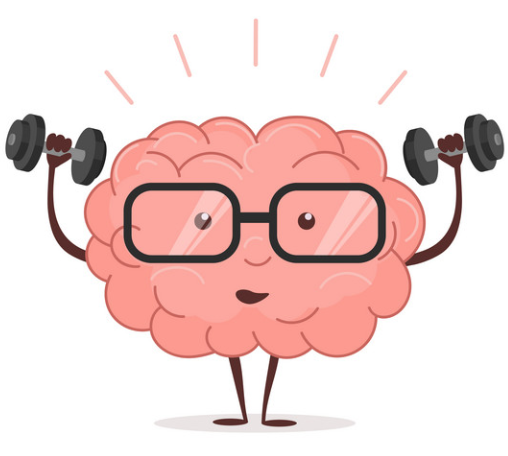 Q5: Which part of mesoderm divides into segments called somites?
A. Paraxial
B. Intermediate 
C. Lateral
D. Notochord
Q6: Each sclerotome becomes subdivided into cranial & caudal part at:
A. 5th week
B. 4th week
C. 4th month 
D. 2nd month
Q7:  The secondary curvature of spinal column is:
A. Concave anterior
B. Concave posterior
C. Convex anterior 
D. Both B&C
Q8 : regarding spinal bifida which one of the statement is correct? 
A. The closed type is more frequent than the open
B. The closed type presents with clinical symptoms 
C. In cases of spina bifida with meningocele, the spinal cord is open.
D. Spina bifida is due to failure of fusion between the halves of vertebral arch.
Q1: The neural tube is derivative from:
A. endoderm
B. mesoderm 
C. intermediate mesoderm
D.ectoderm 
Q2: Which one of the following regions of spinal cord contains cell bodies of motor  neuron?
A. Alar plate
B. Basal plate 
C.  Mantle zone
D. Dorsal funiculus
Q3:  Myelination of nerve fibers starts at ___and continues during ___________.
A. 2nd month - 1st postnatal year
B. 4th month - 1st postnatal year
C.  2nd month - 2nd  postnatal year
D. 4th  month - 2nd postnatal year
Q4:  Dura mater originated from:
A. endoderm
B. mesoderm 
C. intermediate mesoderm
D.ectoderm
‹#›
Answers: Q1(D) Q2(B) Q3(B) Q4(B) Q5(A) Q6(B) Q7(D) Q8(D)
Members board
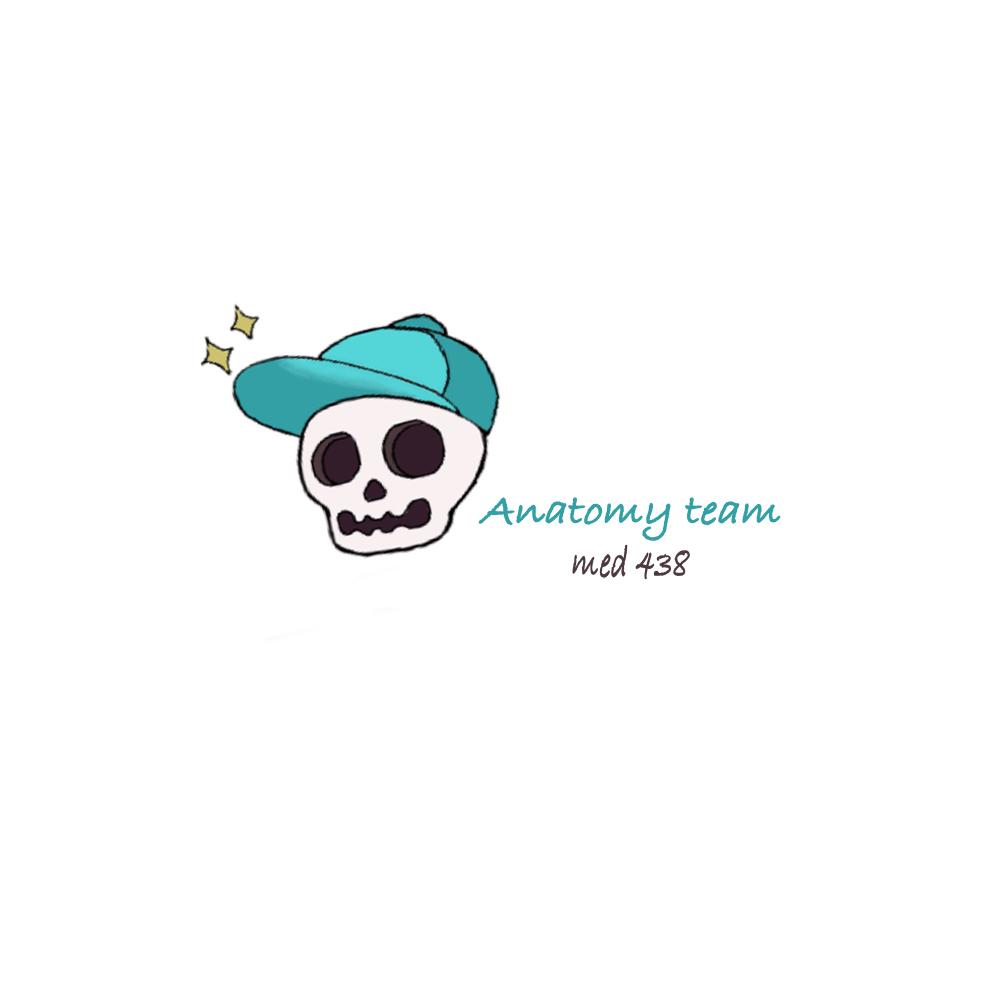 Team leaders
Abdulrahman Shadid
Ateen Almutairi
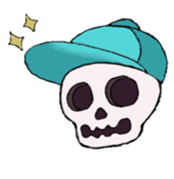 Boys team: 
Mohammed Al-huqbani
Salman Alagla
Ziyad Al-jofan
Ali Aldawood
Khalid Nagshabandi
Omar Alammari
Sameh nuser
Abdullah Basamh
Alwaleed Alsaleh
Mohaned Makkawi
Abdullah Alghamdi
Girls team :

Ajeed Al Rashoud
‏Taif Alotaibi
‏Noura Al Turki
‏Amirah Al-Zahrani
‏Alhanouf Al-haluli
‏Sara Al-Abdulkarem
‏Renad Al Haqbani
‏Nouf Al Humaidhi
Jude Al Khalifah
Nouf Al Hussaini
 Rahaf Al Shabri
 Danah Al Halees
 Rema Al Mutawa
 Amirah Al Dakhilallah
 Maha Al Nahdi 
Razan Al zohaifi 
Ghalia Alnufaei
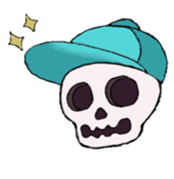 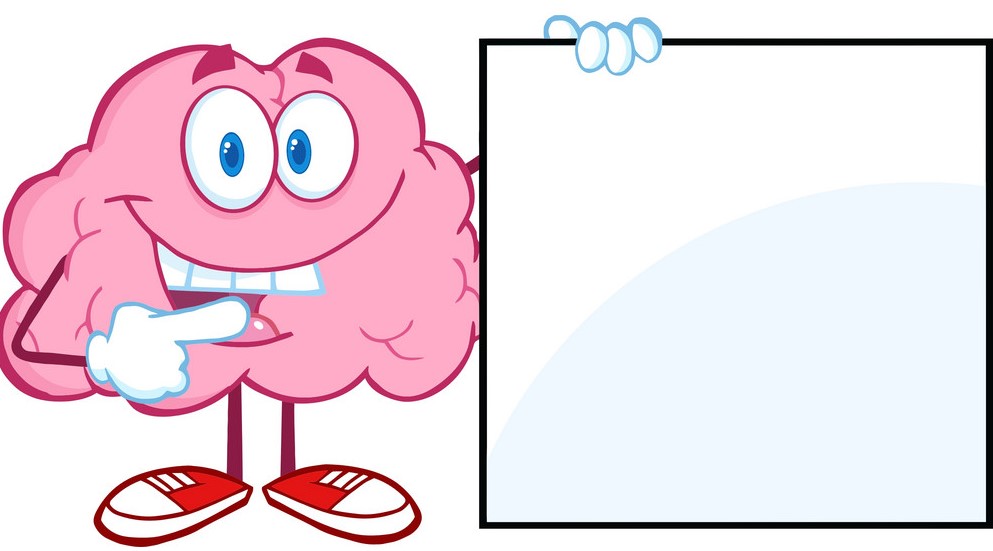 Contact us:
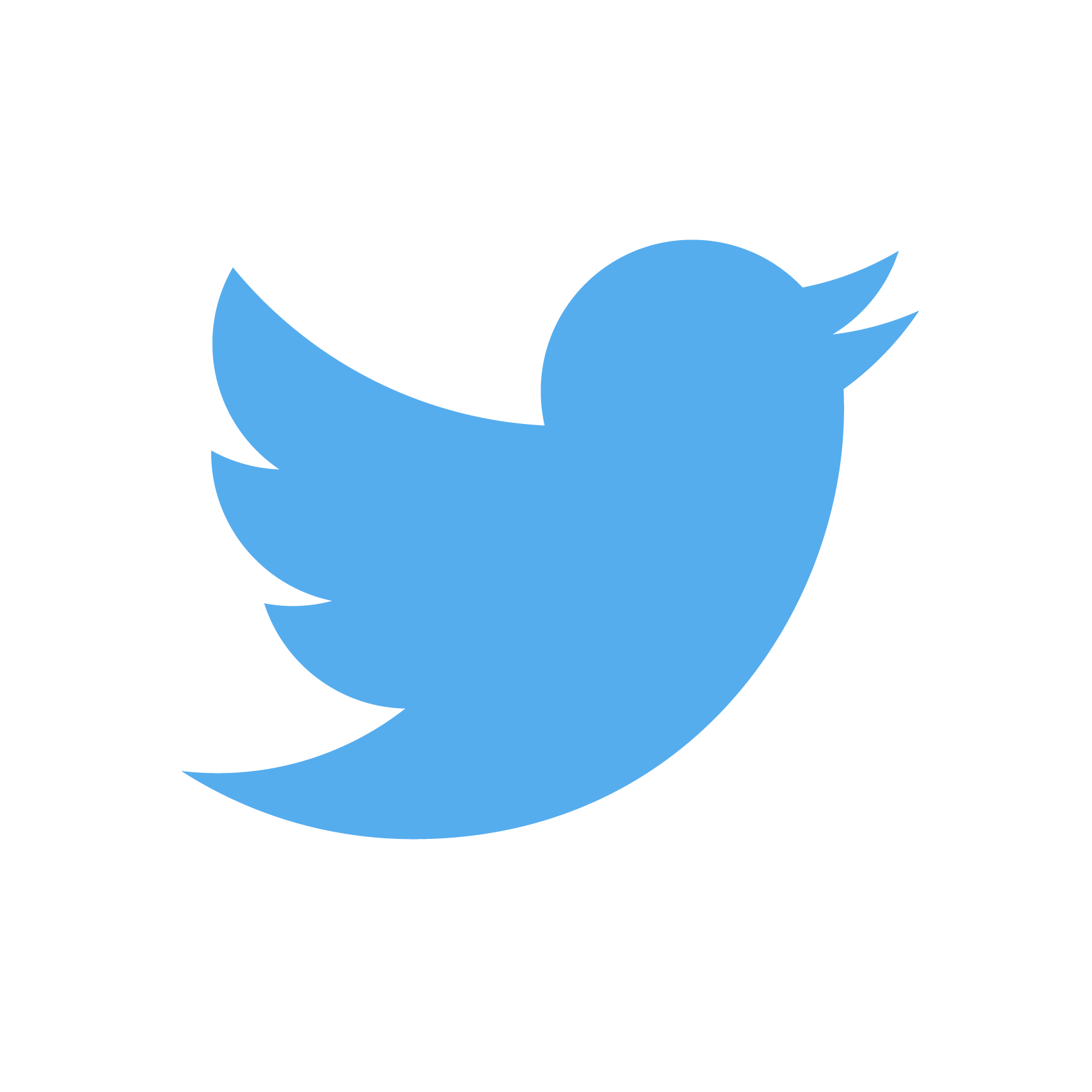 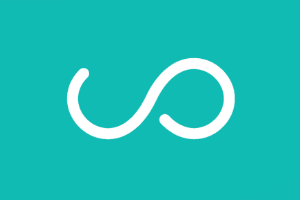 Editing file
most probably you don't need this
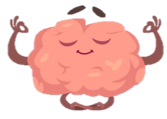